Peptic Ulcer Disease
Objectives
LO1:Definition of peptic ulcer
LO2:Pathophysiology of each type of peptic ulcer
LO3:Etiology of each type of peptic ulcer
LO4:Clinical presentation of gastric and duodenal ulcers.
LO5:Management.
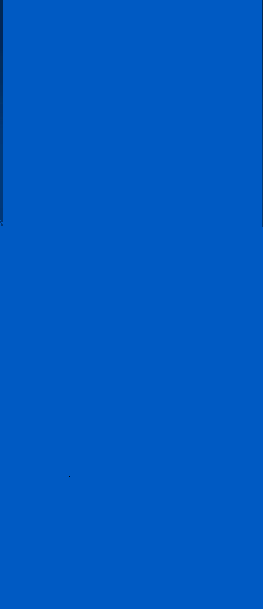 What is PEPTIC ULCER ?????
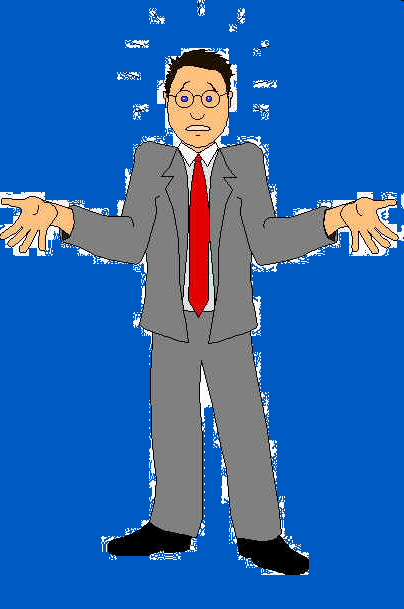 Breaks in mucosal surface
>5mm in size
Depth till submucosa
In any part of GI tract exposed to aggressive action of acid pepsin juices.
Can be acute or chronic
Both can penetrate muscularis mucosa..
Peptic ulcer
Pepsin or HCl acid?

 Peptic ulcer disease:

  DU. 1st part of duodenum 80%.
 GU. Lesser curve 19%.
 Oesophagitis.
 Stomal ulcer 1%.
 Ectopic gastric mucosa in      Meckel’s diverticulum.
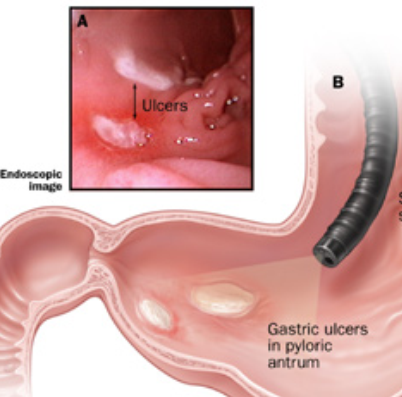 Pathophysiology
Mucosal damage  erosions & ulcerations
Etiology
H. Pylori

Hyperacidity

Drugs
NSAIDS
Corticosteroids
Systemic stresses

Cigarette smoking, Alcohol 

Rapid gastric emptying 

Personality and stress
No effect of genetics and spicy foods
6
Discovery of Helicobacter pylori
“Two Australian physicians won the 2005 Nobel Prize in Medicine or Physiology for showing - at least partly by accident -- that many ulcers are the result of a bacterial infection.”
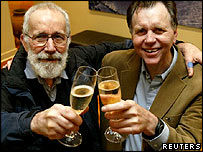 “Robin Warren and Barry Marshall's work on ulcers was pioneering”
Story from BBC NEWS:http://news.bbc.co.uk/go/pr/fr/-/2/hi/asia-pacific/4307826.stmPublished: 2005/10/04 10:39:09 GMT© BBC MMVII
[Speaker Notes: Dr. Warren, who retired in 1999 from his job as a pathologist at the Royal Perth Hospital, was the first to observe curved bacteria associated with the stomach epithelium of patients with peptic ulcers. 
But the prevailing wisdom of the times was that ulcers were caused by stress and lifestyle, and his findings were dismissed, even ridiculed. 
Dr. Marshall, currently a researcher at the University of Western Australia, near Perth, was intrigued by Dr. Warren's work and tried unsuccessfully to grow the bacteria in the lab. Then, over the Easter holiday in 1982, a set of culture plates was left in the incubator instead of being discarded. 
When Dr. Marshall returned to the lab, he found that colonies of what would later be named Helicobacter pylori. The bacteria simply grew too slowly to be found by conventional methods. 
The medical establishment said that bacteria couldn't survive -- let alone cause disease -- in the acidic environment of the stomach, so the next step should have been to test the hypothesis in animals. 
Unfortunately, there were no animal models of ulcers. So Dr. Marshall took the unusual step of using himself as guinea pig and drank a solution containing the newly discovered bacteria. 
"I planned to give myself an ulcer, then treat myself, to prove that H. pylori can be a pathogen in normal people," he once said. It didn't result in an ulcer - but the resulting stomach inflammation was clearly surrounded by the distinctive curved bacteria. 
Currently, said Dr. Normark, the medical establishment recognizes that between 80% and 90% of all peptic ulcers are due to infection by H. pylori -- an understanding that has revolutionized the treatment of the condition.]
H. pylori
Gram –ve
S-shaped , flagellate
H pylori is most common cause of PUD
Transmission route fecal-oral
Secretes urease →convert urea to ammonia
Produces alkaline environment enabling survival in stomach.
[Speaker Notes: Infection with Helicobacter pylori, a short, spiral-shaped, microaerophilic gram-negative bacillus, is the leading cause of PUD and is associated with virtually all ulcers not induced by NSAIDs. H pylori colonize the deep layers of the mucosal gel that coats the gastric mucosa and presumably disrupts its protective properties. H pylori is thought to infect virtually all patients with chronic active gastritis.]
H. pylori – silver stain
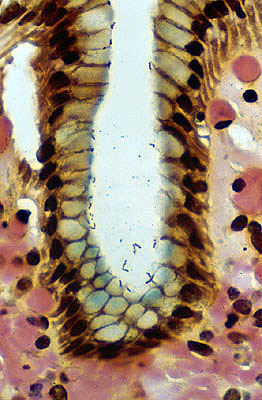 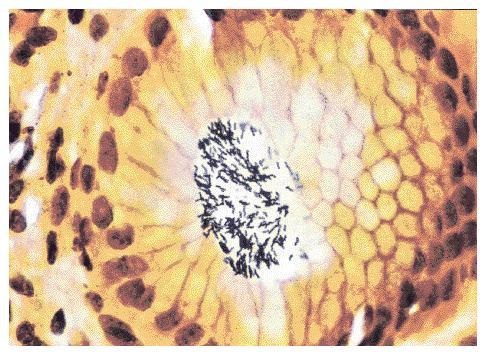 H. pylori – giemsa stain
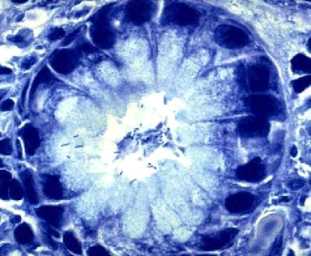 H. pylori – H & E stain
Clinical Presentation
Signs.

Physical examination is of limited value in patients with uncomplicated ulcer.

For epigastric tenderness on deep palpation, the sensitivity and specificity are all approximately 50% or less. 

Furthermore, many patients with non-ulcer diseases also have epigastric tenderness on physical examination.
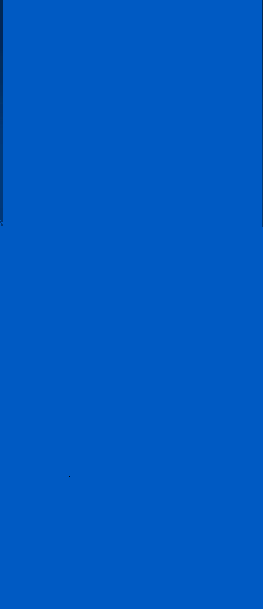 Diagnostic Evaluation
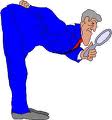 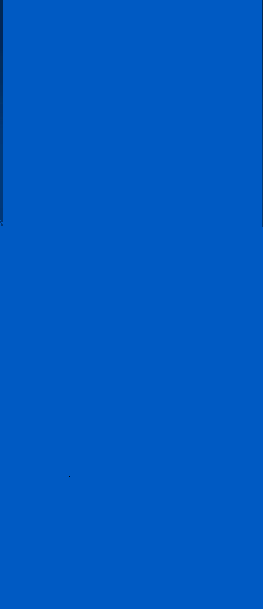 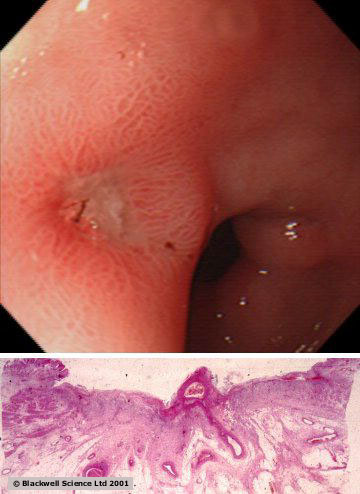 Barium studies of proximal GI 

Endoscopy
 
Tests for detection of H.Pylori

Occasionally serum gastrin level
                 gastric acid analysis
                 screen for NSAIDs
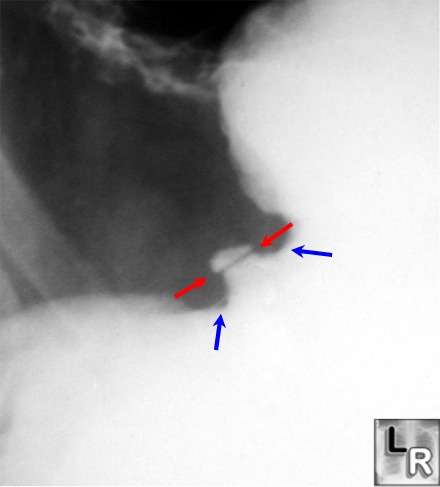 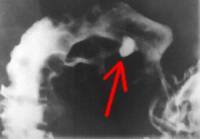 Non invasive: serology 
		    Urea breath test
                Stool antigen
Invasive     : rapid urease
                histology
                culture
Duodenal ulcer
Gastric ulcer
Gastric Ulcer Endoscopic Appearance
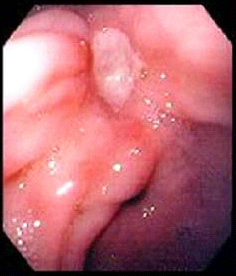 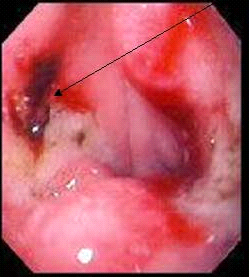 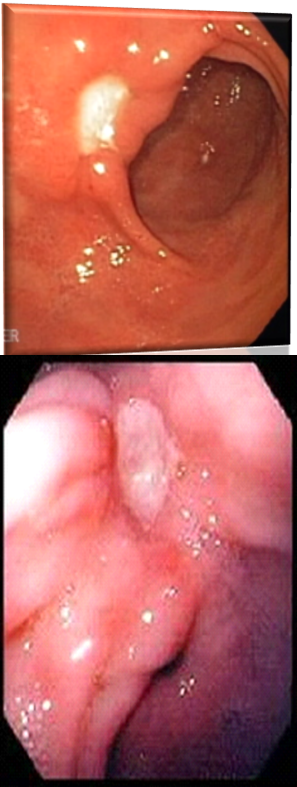 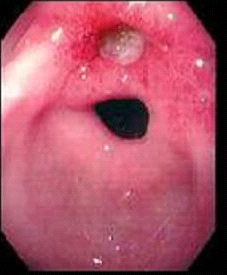 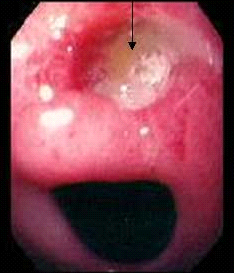 Gastric Ulcer
Chr. DU: NOT associated with Malignancy. 
 Chr. GU: Associated with Malignancy.

 Which from which?
 benign GU undergo malignant transformation?
Or 
 GU assessed by scope as benign and the biopsy reveal malignancy.( ulcerated cancer).
Gastric Ulcer
Any GU should be regarded as being malignant no matter how classically it appears  like benign.
Multiple Bx at least 10 well targeted Bx  before the ulcer accepted as being benign.
  Anti ulcer Rx can heal ulceration associated with malignancy, but not Rx the malignancy.
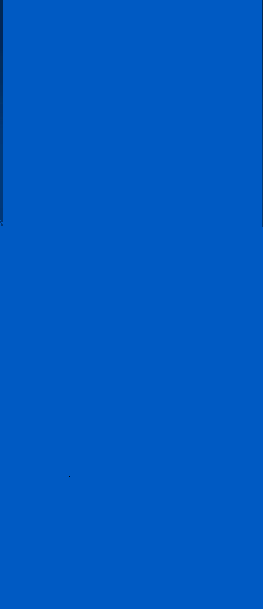 Treatment
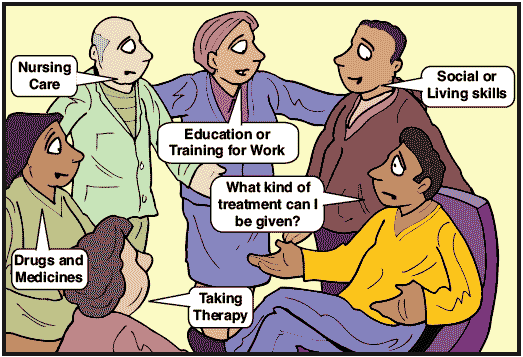 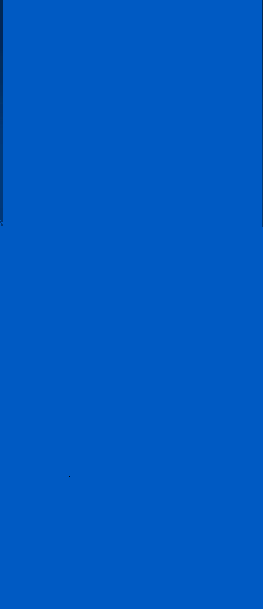 Acid Suppressing Drugs

Antacids

H2 Receptor antagonists

Proton Pump 
Inhibitors (PPIs)
: Magnesium Hydroxide ,Aluminum Hydroxide  
Sodium   Bicarbonate
 Calcium Carbonate 
:100 – 150 meq/l 1 & 3 hrs after the meal.`
Cimetidine 400mg bid
Ranitidine 300mg
Famotidine 40mg
Nizatidine 300mg
Omeprazole       20mg/day
Lansoprazole      30mg/day
Rabiprazole       20mg/day
Pantoprazole      40mg/day
Esomeprazole     20mg/day
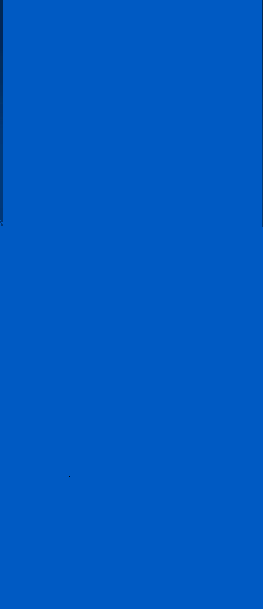 Regimens for Eradication
Of H.Pylori
Triple Therapy
Bismuth Subsalicylate +    -2 tablets qid
    Metronidazole +           -250mg qid
    Tetracycline               -500mg qid
2 . Ranitidine Bismuth Citrate +       -400mg bid 
     Tetracycline +                      -500mg bid
     Clarithromycin / Metronidazole   -500mg bid
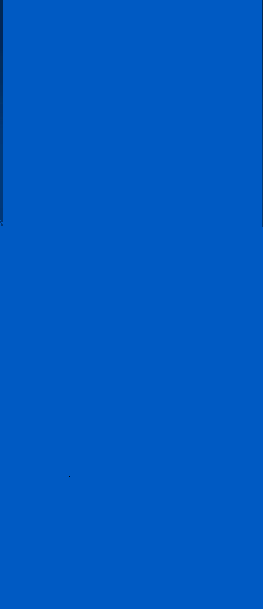 Regimens for Eradication
Of H.Pylori
3. Omeprazole +                - 20mg bid
   Claithromycin +              -250/500mg bid
   Metronidazole /              -500mg bid
   Amoxicillin                    - 1gm bid
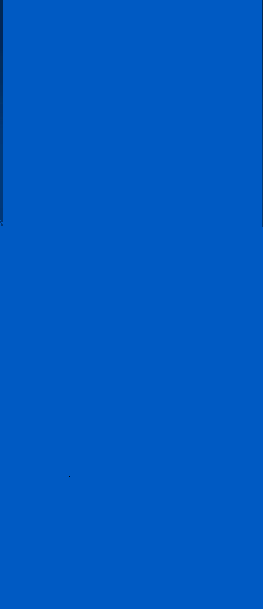 Mucosal Protective Agents

Sucralfate

Prostaglandin Analogue

Bismuth Containing Compounds
-Sucralfate – 1gm qid
-Misoprostol - 200μg qid
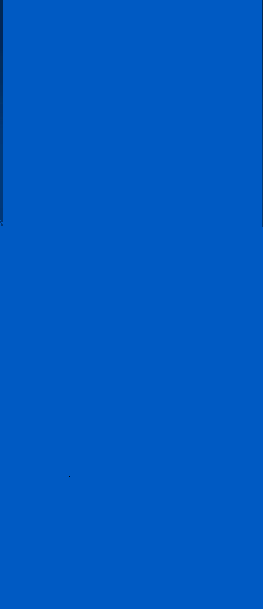 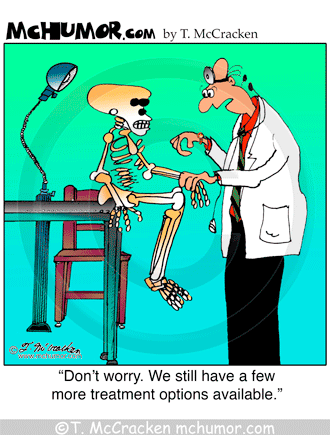 Quadruple therapy?
Sequential therapy?

Treatment of complications?

Therapy for NSAID? injury

Surgical Therapy!!!!!!